Standards for Mathematical Practices
Look for and Express Regularity in Repeated Reasoning
Yelena Palayeva – Feb. 8, 2022
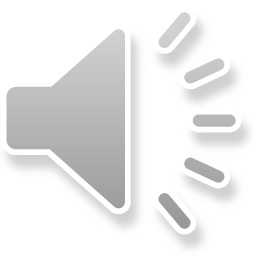 Welcome
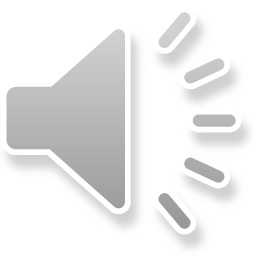 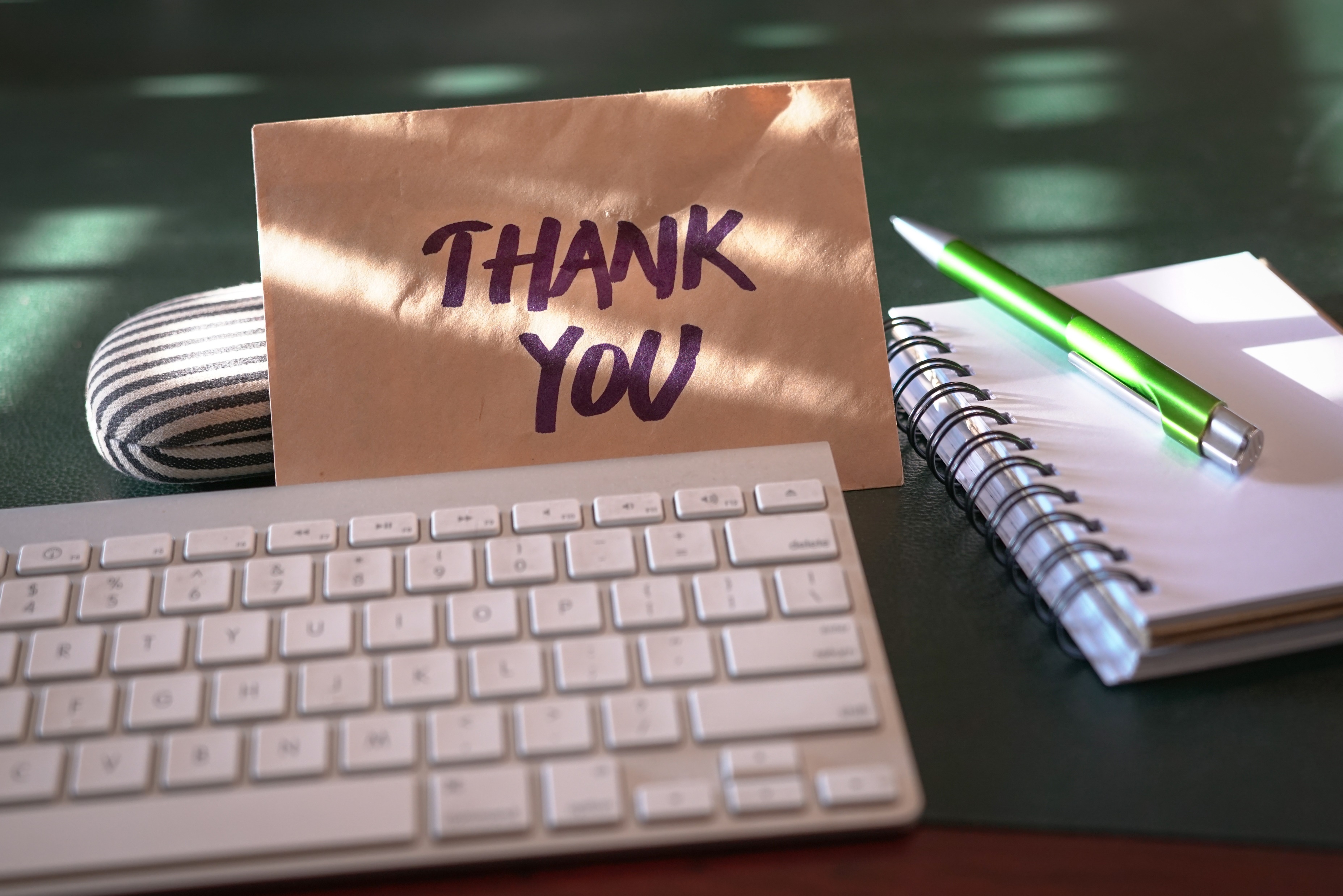 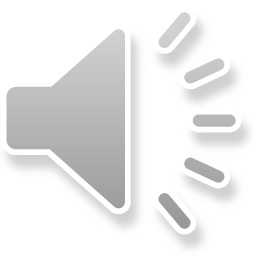 Virtual Meeting Norms
Be respectful.
 Recognize that everyone has expertise.
 Assume positive intent.
 Seek clarification in language and ideas.
 Share experiences.
 Use the chat feature when you have a question.
 Mute your microphone when not speaking.
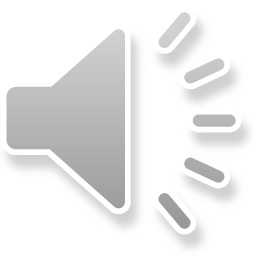 4
Assign yourself
By grade band

 K-2
 3-5
 6-8
 HS
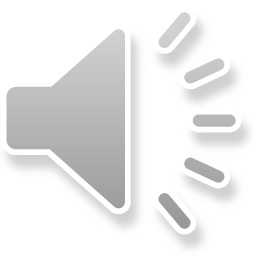 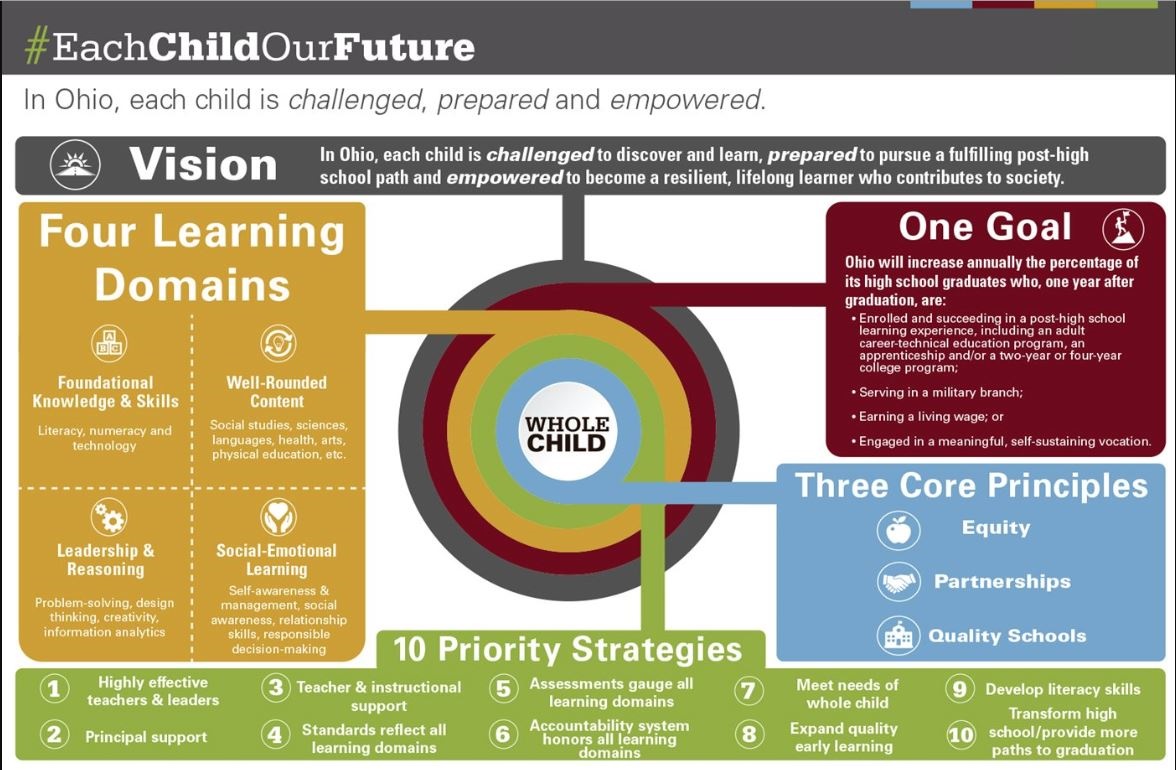 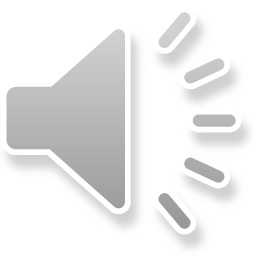 Each Child Our Future
Our Vision

In Ohio, each child is challenged to discover and learn, prepared to pursue
a fulfilling post-high school path and empowered to become a resilient,
lifelong learner who contributes to society.
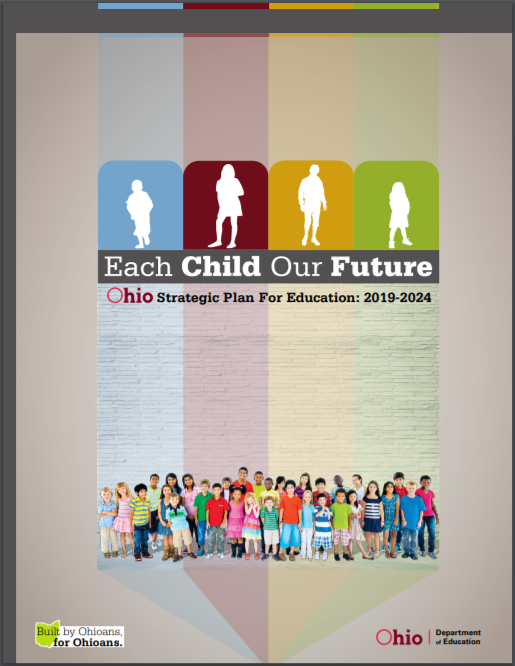 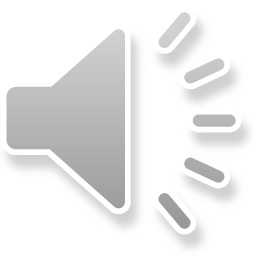 Why Math?
“How can it be that mathematics, being after all a product of human thought independent of experience, is so admirably adopted to the objects of reality?”
(Einstein 1928, p.28)
Understand and critique the world
Cultivate wonder, joy and beauty
Expand professional opportunities 
Foster analytical way of thinking
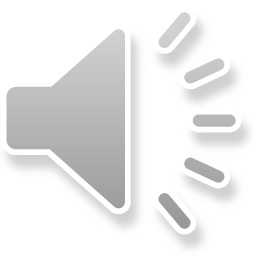 Analytical Way of Thinking
Applies knowledge fluidly and creatively
Adapts previously mastered definitions and techniques 
Reasons by analogy on similar problems 
Uses known approaches in novel situations
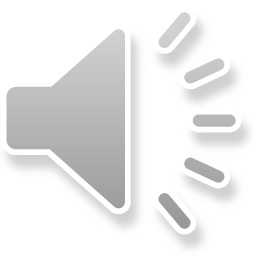 Developing Analytical Thinking Ability
To go beyond dependency on basic skill
To avoid route memorization
To apply ways of thinking with repeated practice over time
To produce strategies
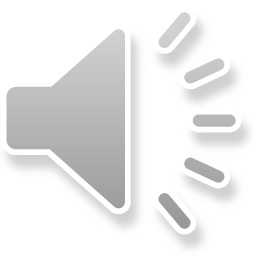 Focus, Rigor,   Coherence
Help better understand the standards
Challenge deficit of access to grade-level  work
Promote deeper understanding of content
Help in adoption of instructional resources
Move toward equal access to grade level content
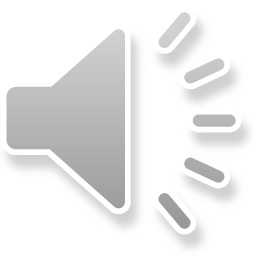 Math Teaching Practices and Standards for Math Practices
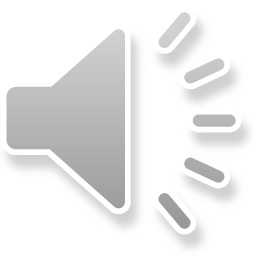 Standards for Math Practices (SMPs)
Make sense of problems and persevere in solving them
Reason abstractly and quantitatively
Construct viable arguments and critique the reasoning of others
Model with mathematics 
Use appropriate tools strategically
Attend to precision
Look for and make use of structure (I can use what I know to solve new problem)
Look for and express regularity in repeated reasoning
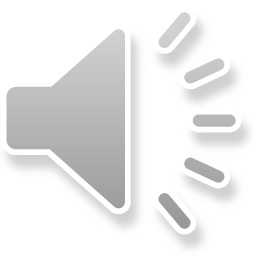 [Speaker Notes: Ohio’s Learning Standards for Mathematics]
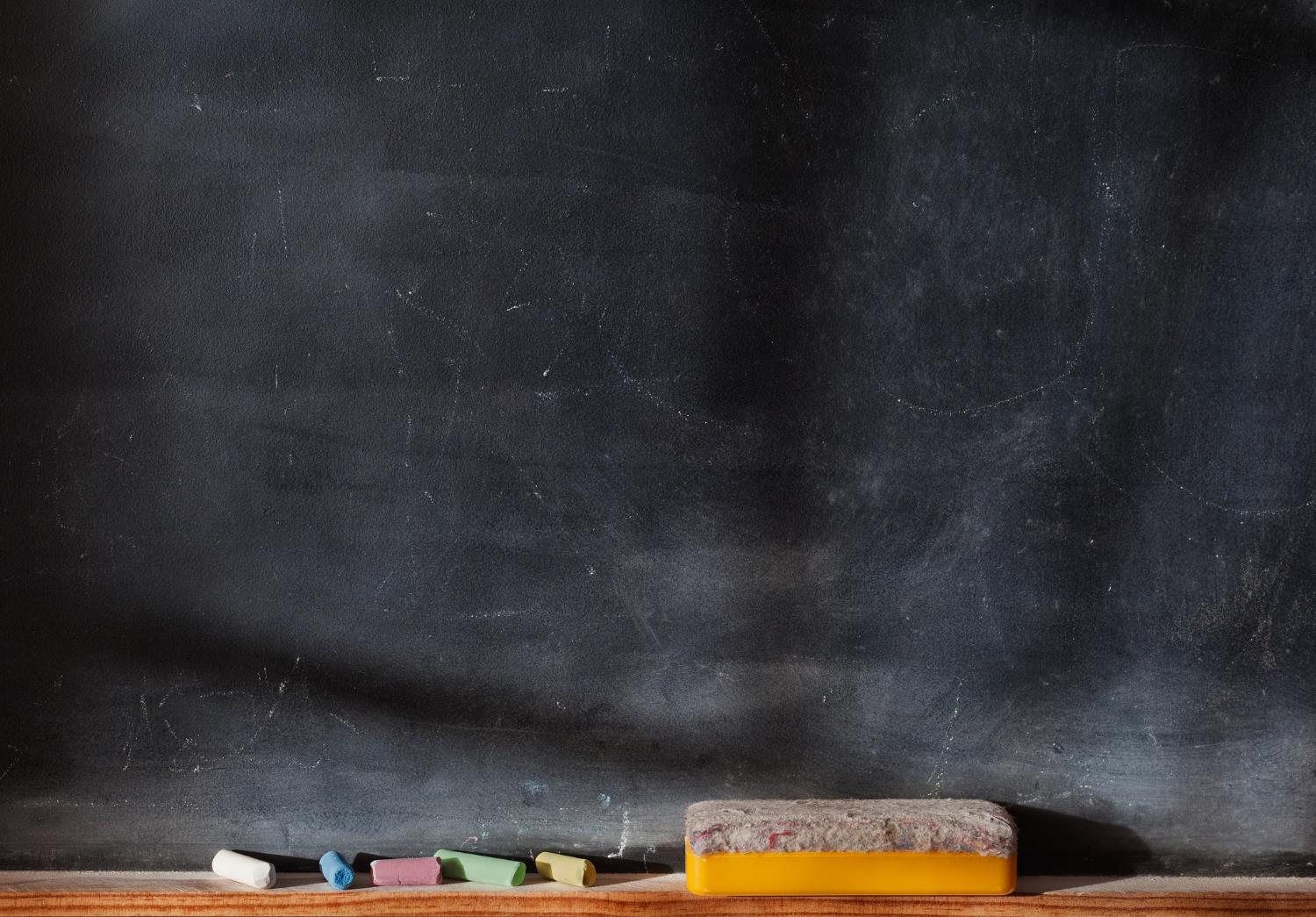 What comes to your mind when you think about SMP 8: Look for and Express Regularity in Repeated Reasoning? 
  
                           Post your thoughts in Chat
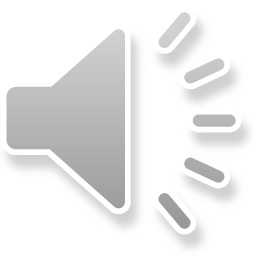 [Speaker Notes: At this time of this session, please use chat feature to write what comes to your mind when you think about Looking for and Expressing Regularity in Repeated Reasoning.]
Look for and Express Regularity in Repeated Reasoning
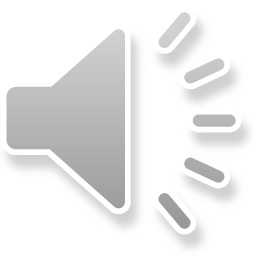 [Speaker Notes: You can see the exact wording of the Standard for Math Practice 8. 
The most important parts of the text is highlighted in yellow]
Why SMP.8?
Provides basis for learning math logic 
Forms a sense of order
Allows for making educated guesses
Reduces math anxiety
Aids in developing mental math skills
Builds mathematical relationships
Offers insight into the natural world
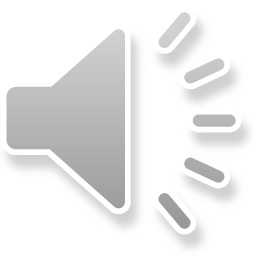 SMP.8 is about
Regularity
Coherence
Inconsistency
Irrelevance 
Similarity
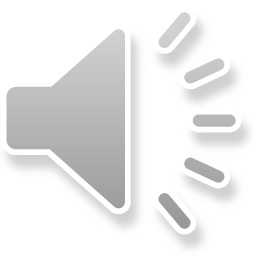 SMP.8 is About
Connections 
Exclusions 
Generalizations
Shortcuts
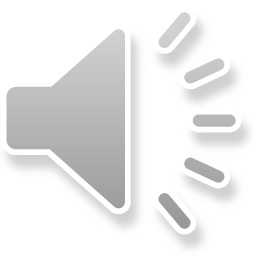 Math Teaching Practices
Use and connect math representations
Implement tasks that promote reasoning and problem solving
Establish mathematics goals to focus learning
Build procedural fluency from conceptual understanding
Facilitate meaningful mathematical discourse
Pose purposeful questions
Elicit and use evidence of student thinking
Support productive struggle in learning mathematics
NCTM. Catalyzing Change in High School
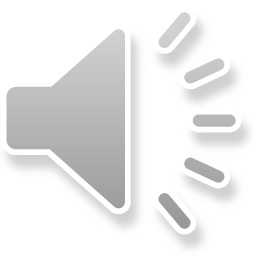 SMP.8 and 4-Step Process
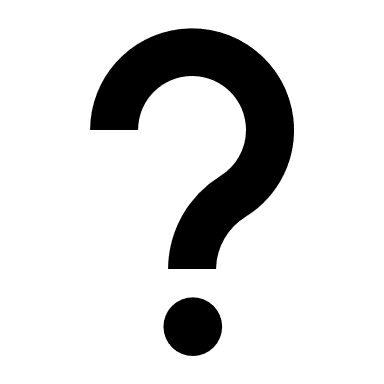 Guess
        
        Check
        
        Generalize
        
        Verify
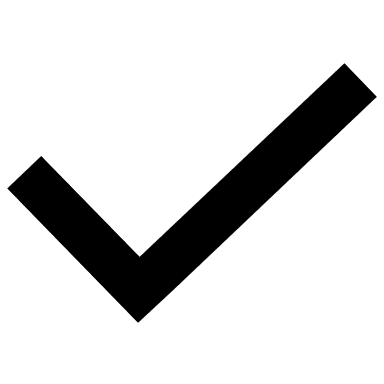 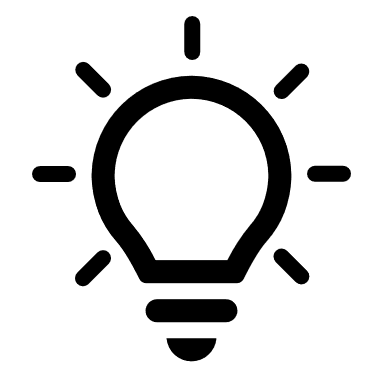 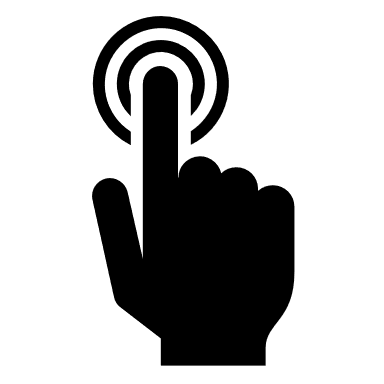 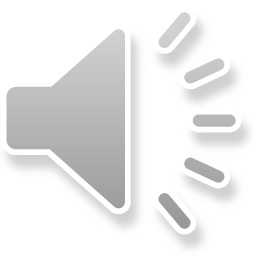 Video: Number of Diagonals and 4-Step Process
https://www.youtube.com/watch?v=xtIUOcK0yH4&t=6s
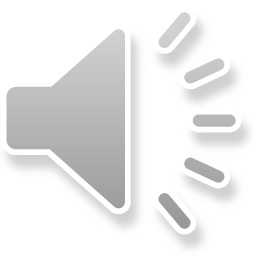 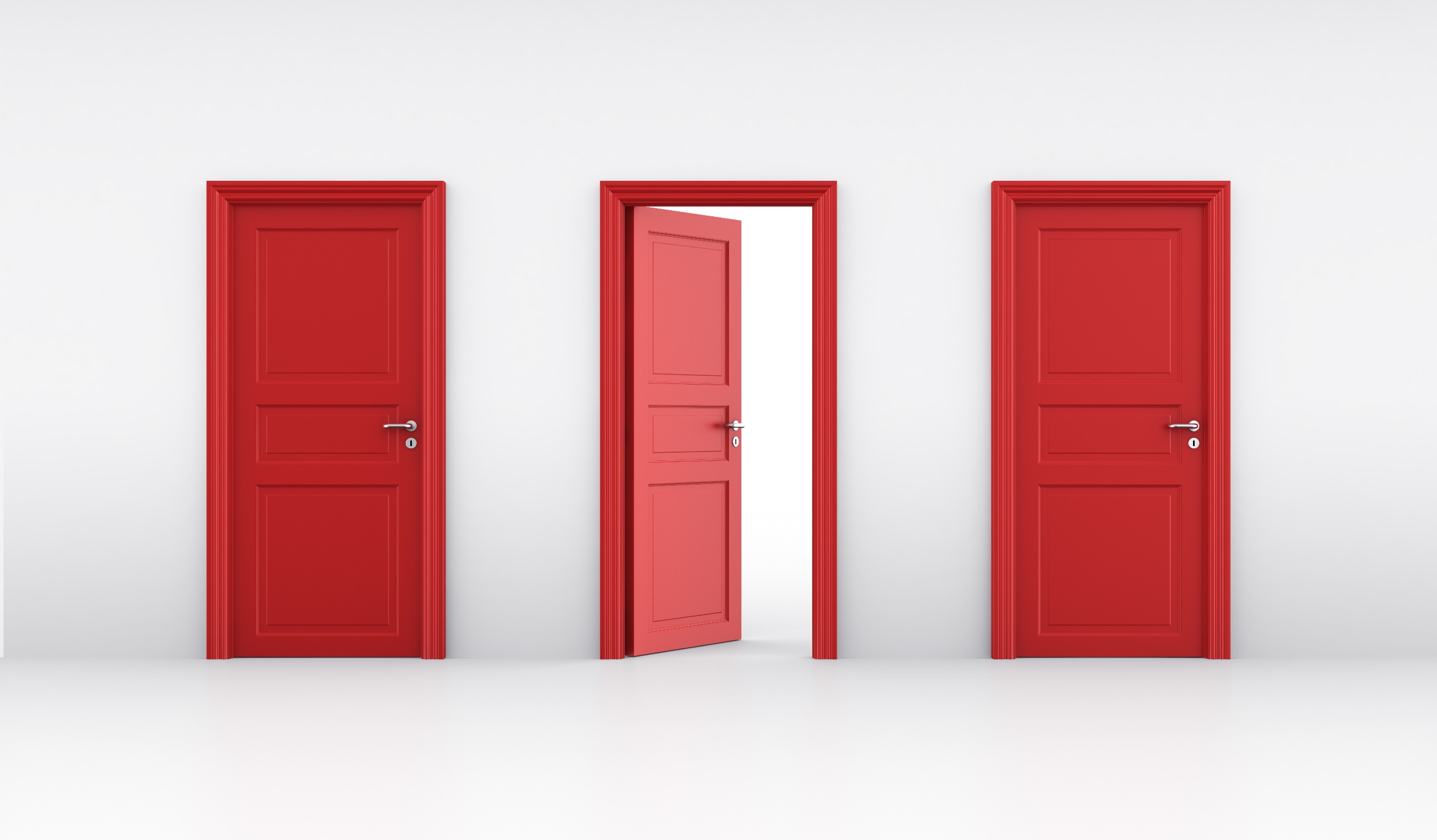 Breakout Rooms A
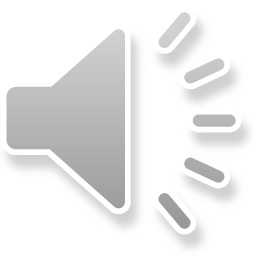 [Speaker Notes: Now, it the time for the first round of BORs or BOR A. 


Breakout Rooms A are randomly arranged . Each BOR has educators from different grade bands. You have about 10 min to stay in BOR. 

The intent of your conversation in BORs is, by focusing on 4-step process, work on the problem and discuss teaching practices that can support students in developing SMP.8 skills.]
Collatz Conjecture
Pick any whole number
If the number is even, divide it by 2
If the number is odd, multiply it by 3 and then add 1
Take that new number and repeat the process, again and again until the sequence ends
Pick another number and repeat the process

What do you notice?
What do you wonder?
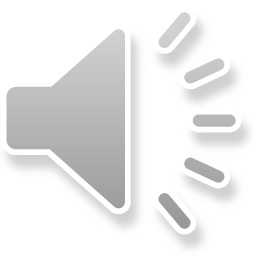 Share Out
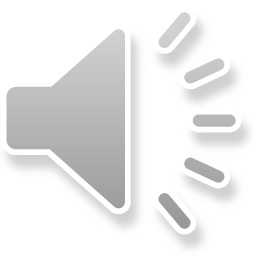 [Speaker Notes: After BORs’ time is over, join the main room where you have an opportunity to share your thoughts.]
Grouping of Standards for Math Practices
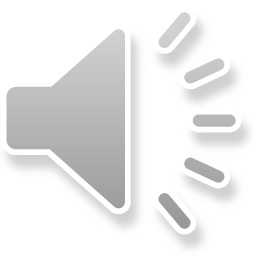 [Speaker Notes: The entire set of SMPs is a tool kit from which each tool can be used as needed.]
Grouping of Standards for Math Practices
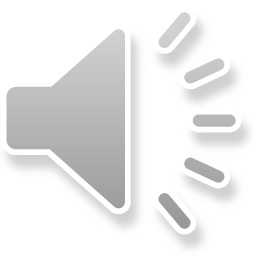 Look for and Express Regularity in Repeated Reasoning
How many squares are in the border of an “n x n” grid?
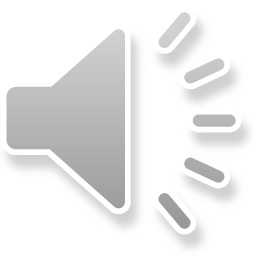 [Speaker Notes: In this session, look at this item through the lenses of Repeated Reasoning and 4-step process.]
Look for and Express Regularity in Repeated Reasoning: Border Problem
How many squares are in the border of a 10x10 grid?
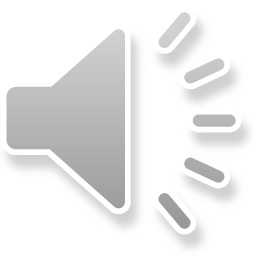 Envisioning Thinking…
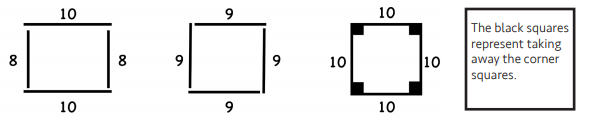 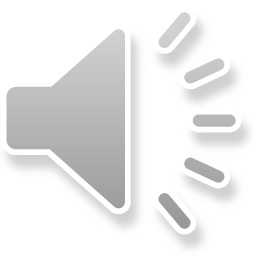 Verbalizing Thinking
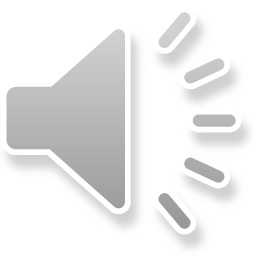 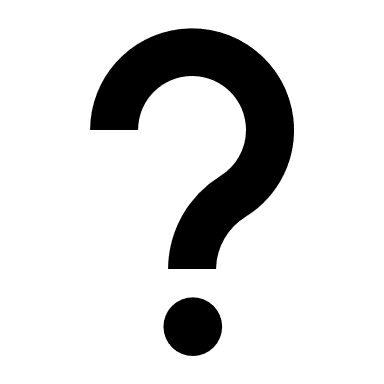 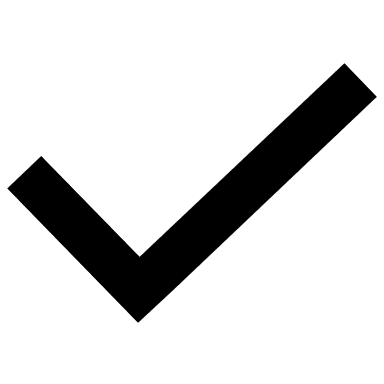 Guessing and       Checking
How many squares are in the border of an 8x8 grid?
3x3 grid?
12x12 grid?
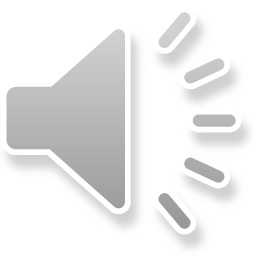 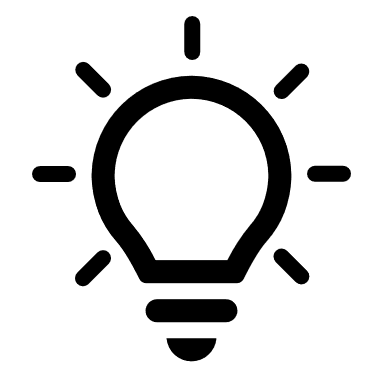 Generalizing
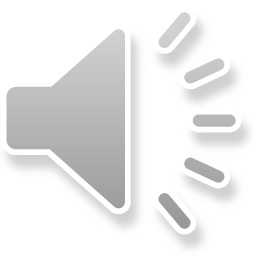 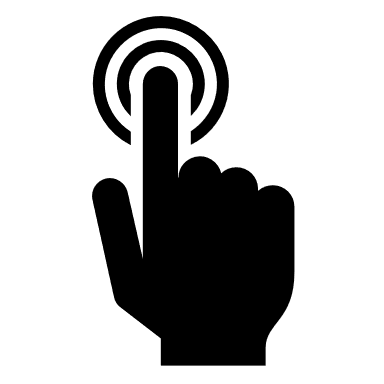 Verifying
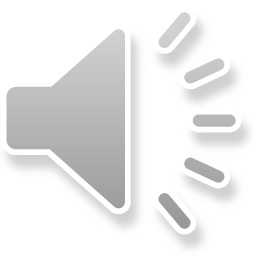 Look for and Express Regularity in Repeated Reasoning: 4-Step Process
Guess
Check
Generalize
Verify
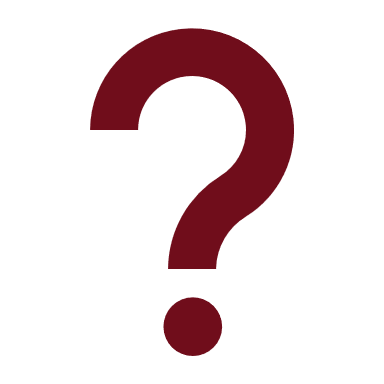 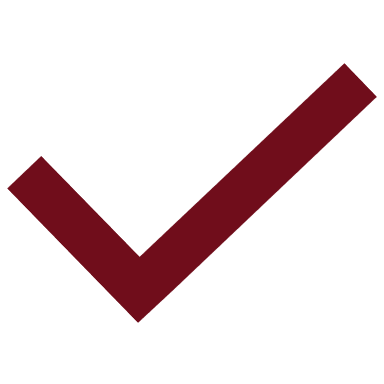 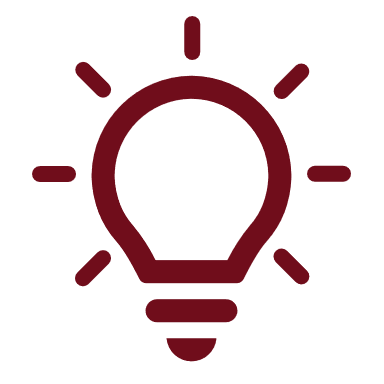 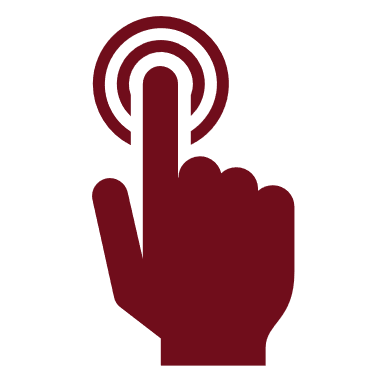 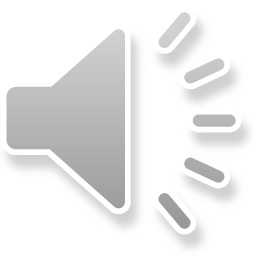 Verification and Equivalence
n + (n – 2) + n + (n – 2)
 n + 2(n – 2) + (n – 2)
 4(n – 2) + 4
 (n – 1)·4
 4n – 4
 n2 – (n – 2)2
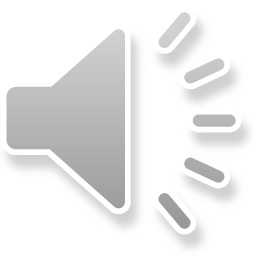 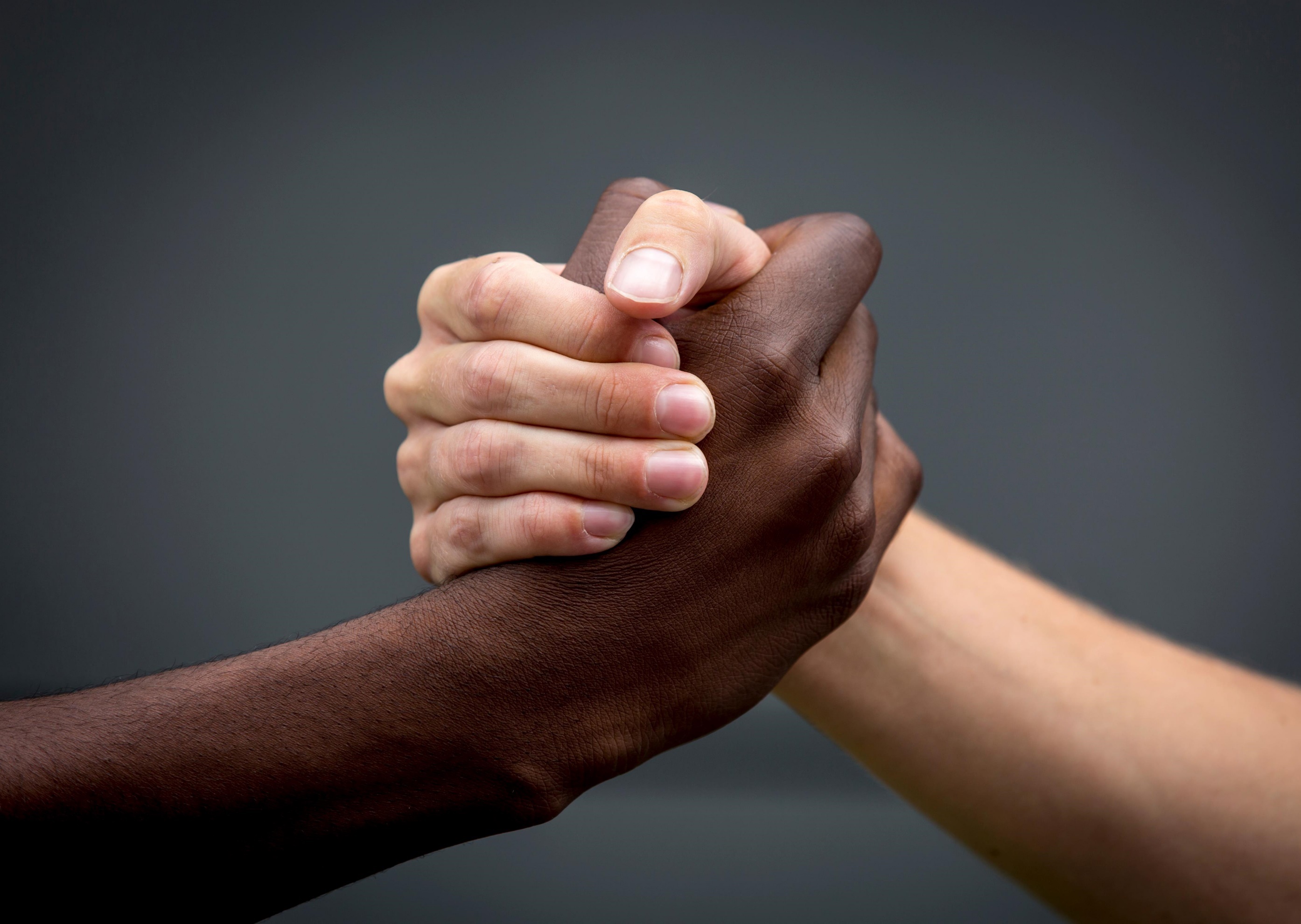 SMP.7
      and 
           SMP.8
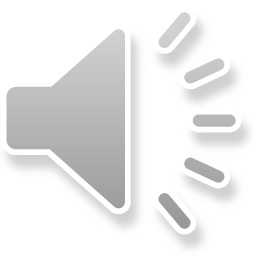 Standards for Math Practices
Make sense of problems and persevere in solving them
Reason abstractly and quantitatively
Construct viable arguments and critique the reasoning of others
Model with mathematics 
Use appropriate tools strategically
Attend to precision
Look for and make use of structure 
Look for and express regularity in repeated reasoning
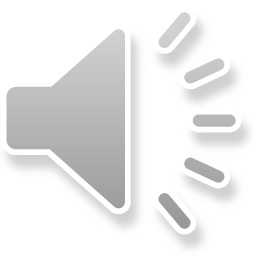 SMP.7 vs. SMP.8
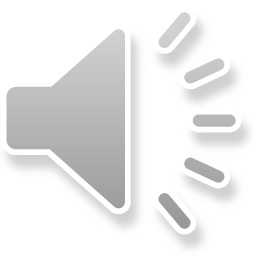 [Speaker Notes: This is a comparison of two practices that are often used together but they are distinct.]
Video:How Long is It from the First Bird to the Last?
https://vimeo.com/103522430?embedded=true&source=video_title&owner=18324331
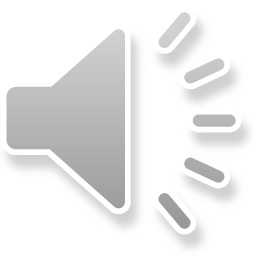 [Speaker Notes: At this time of presentation, please watch the video. The link to this video is on the slide.]
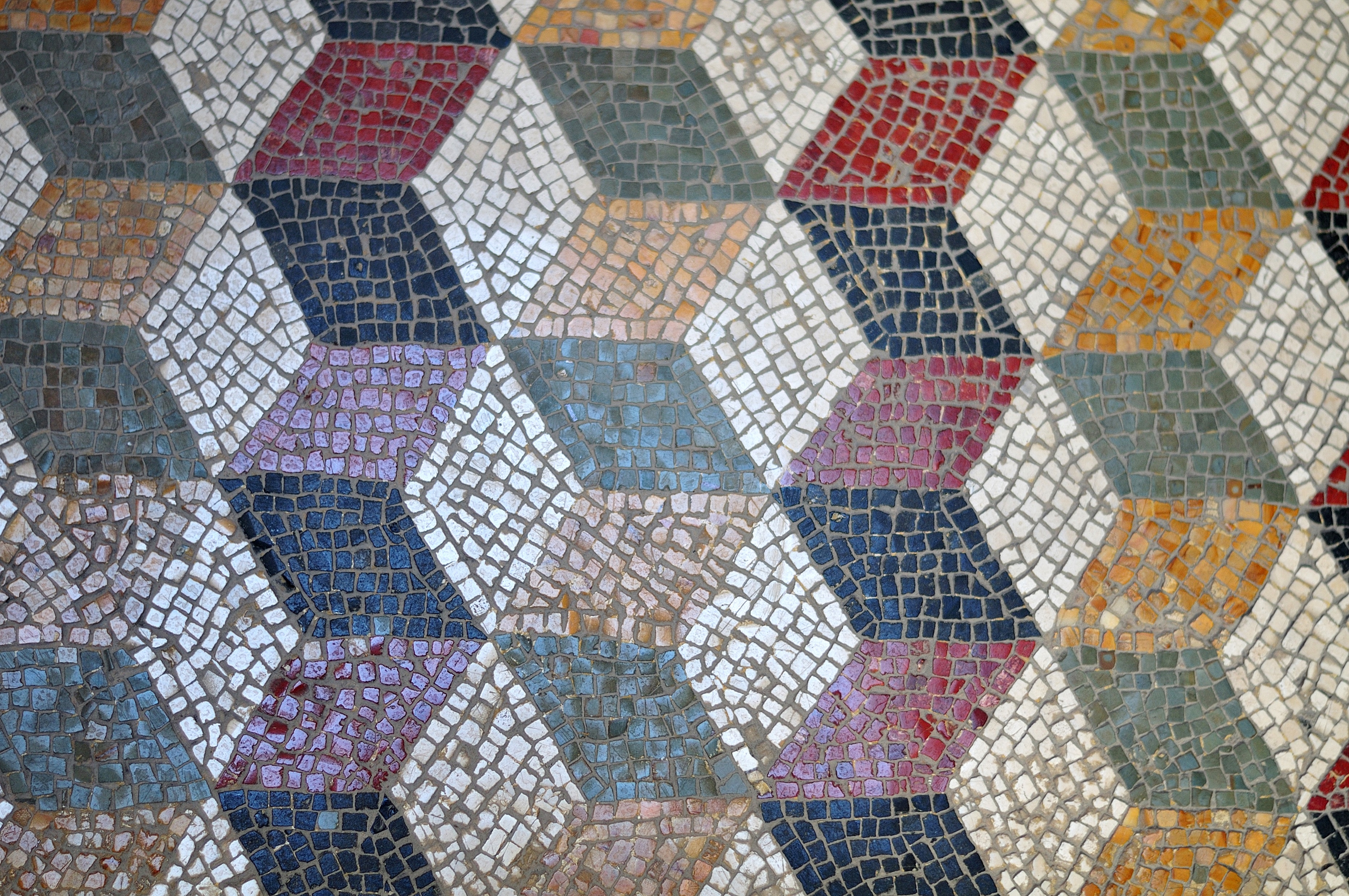 Look for and Express Regularity in Repeated Reasoning
Mathematically proficient students
Recognize similarity within groups of numbers
Recognize patterns within operations 
Understand why numbers and operations work the way they do 
Recognize similarities between problems and use them efficiently 
Identify patterns or strategies and generalize them to other situations
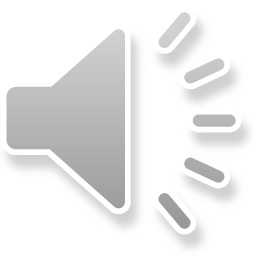 Ohio Learning Standards
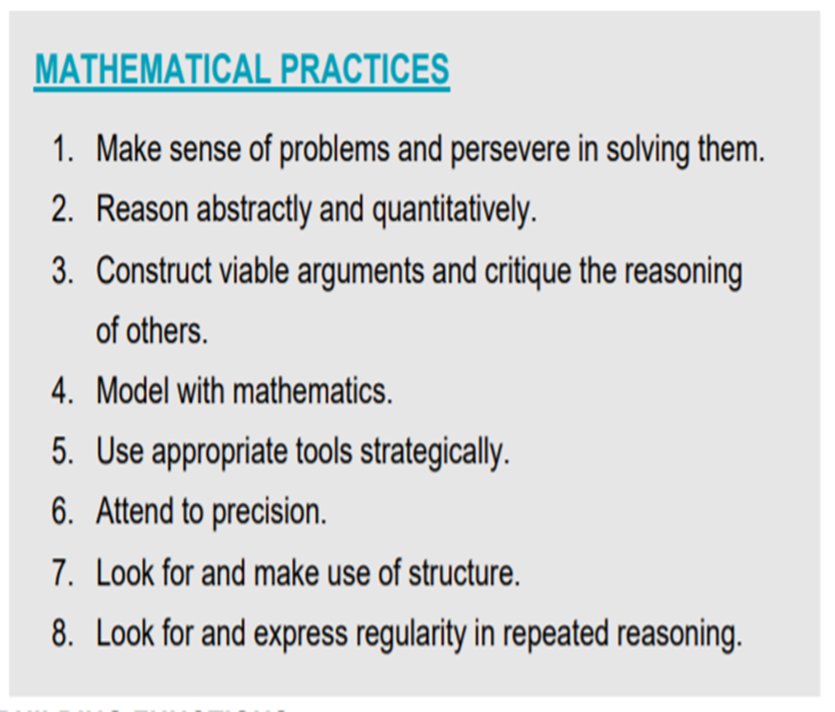 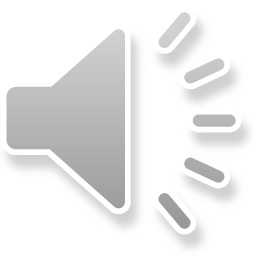 Ohio’s Learning Progressions by Topic
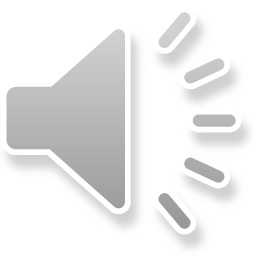 From Patterns to Functions
Extend a pattern: oval, oval, square, oval, oval, square, …
1

2

3

4

5

6
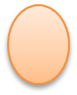 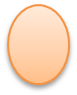 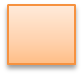 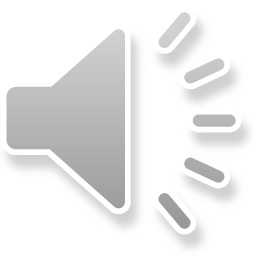 From Patterns to Functions
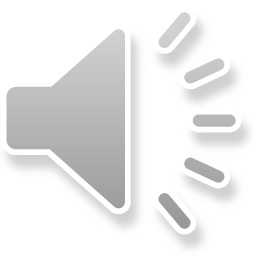 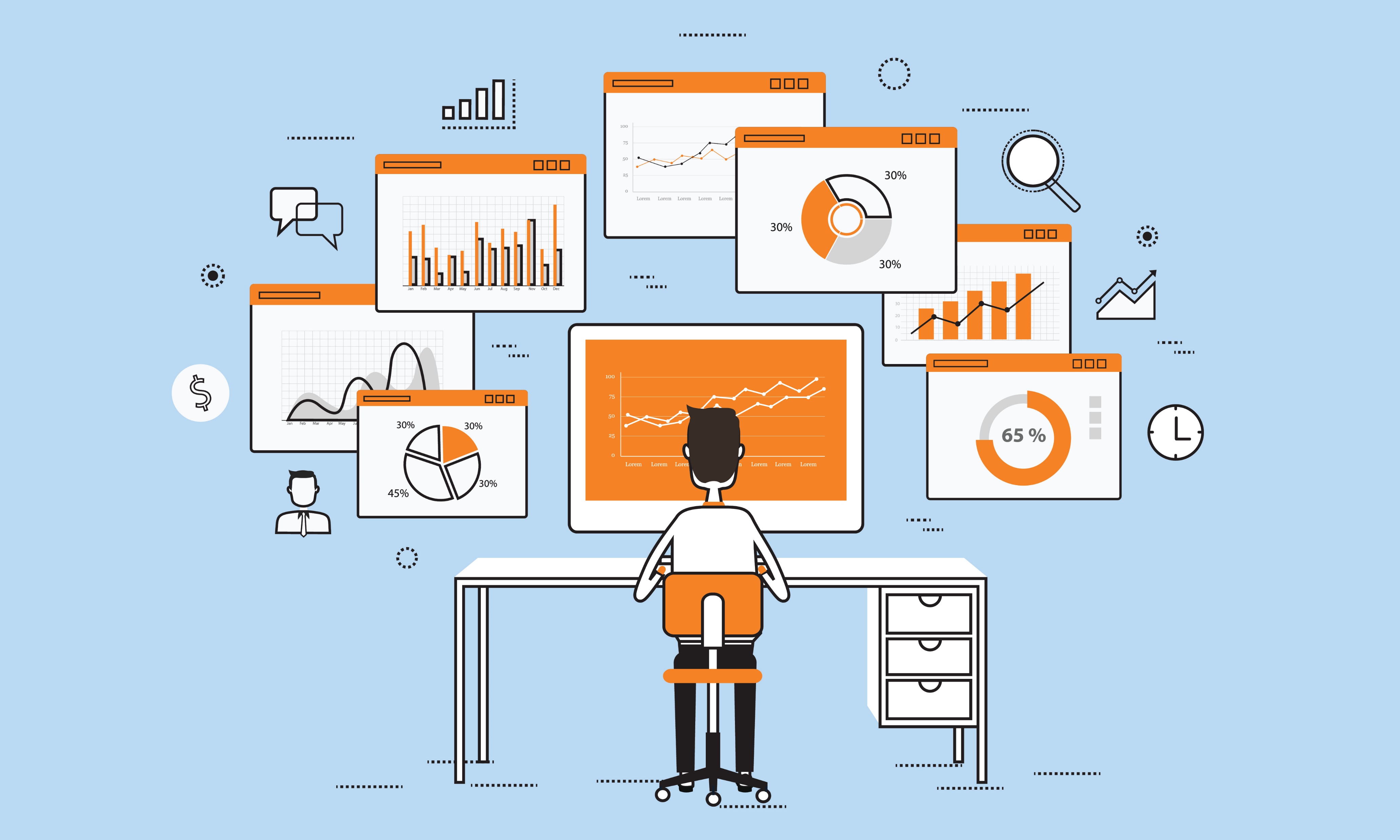 “Mathematics is a study of patterns”
   G. H. Hardy
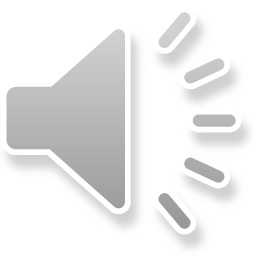 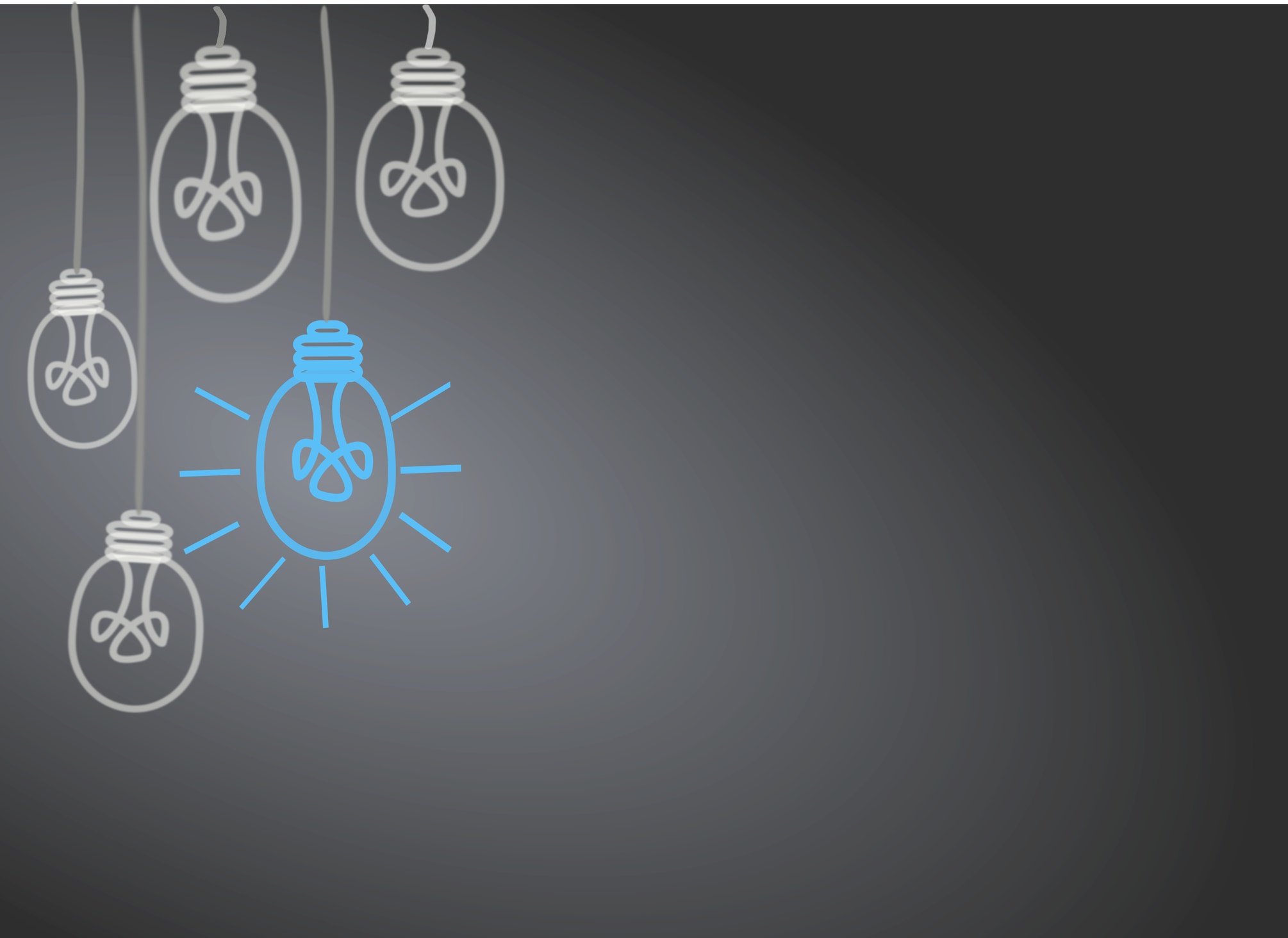 SMP 8 Progression K-HS: Look for and Express Regularity in Repeated Reasoning.
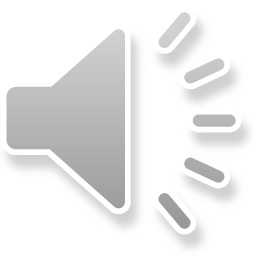 [Speaker Notes: Next, is an opportunity to explore the progressions of Standard for Math Practice 8.]
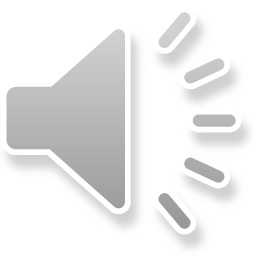 [Speaker Notes: This slide and the next three slides are Standards for Math Practice 8 Progressions from K to HS.
Not only the Content Standards but Math Practices progress from K to HS.
The link to this document is available in the chat. You will need an access to it while working in the next round of BO rooms.




https://education.ohio.gov/getattachment/Topics/Learning-in-Ohio/Mathematics/Model-Curricula-in-Mathematics/Standards-for-Mathematical-Practice/ohio-standards-for-mathematical-practice-progressions.pdf.aspx?lang=en-US]
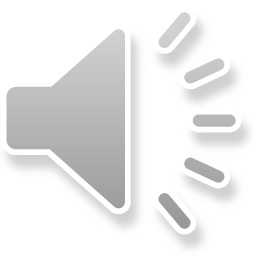 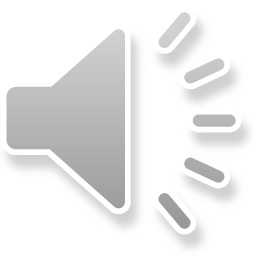 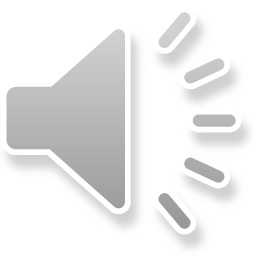 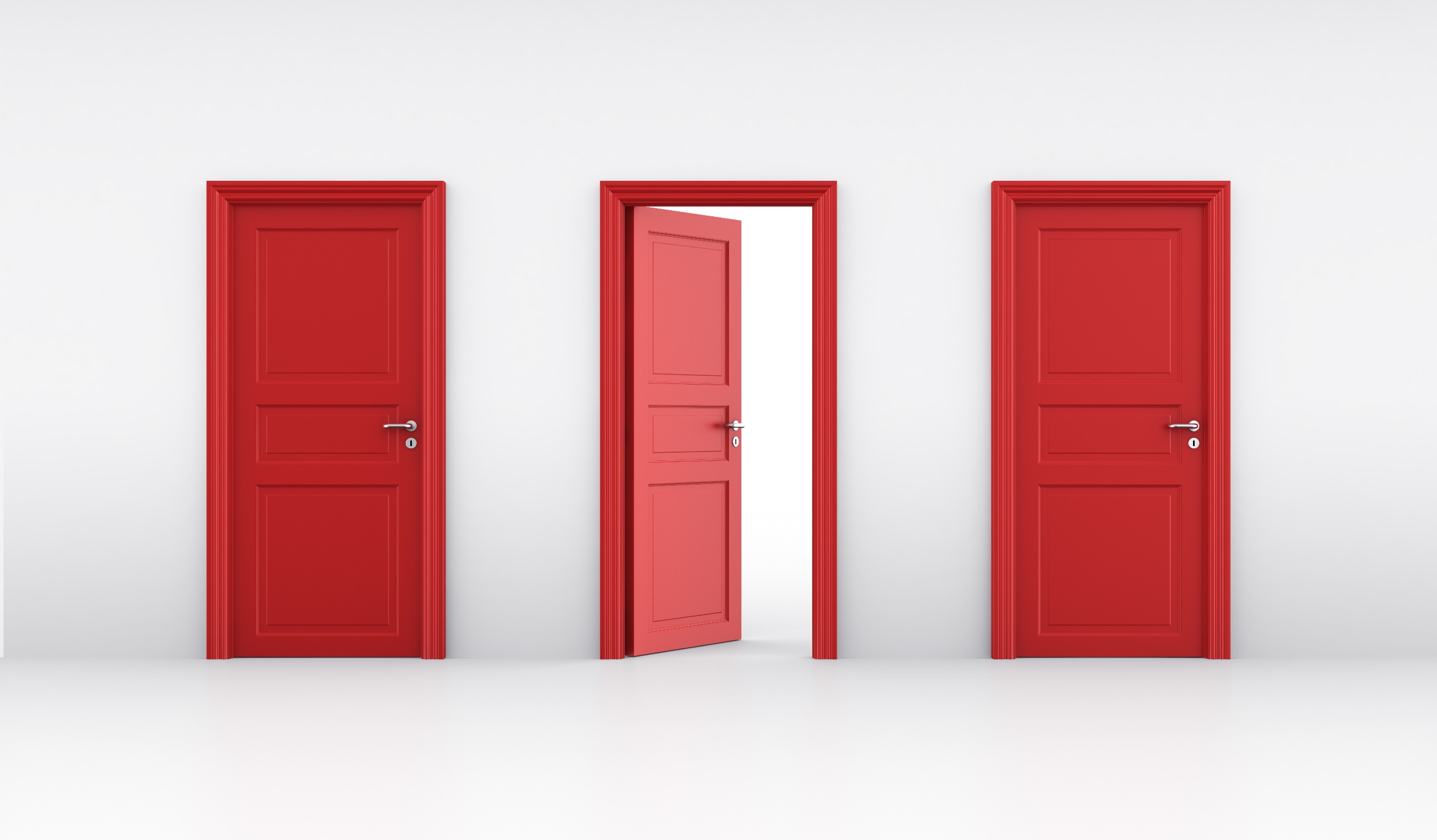 Breakout Rooms B
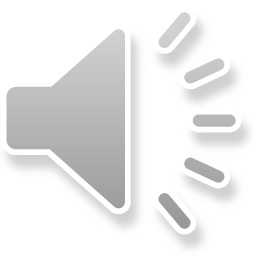 [Speaker Notes: . 
In this round of BOR B, work on the task through the lenses of Standards for Math Practice Progressions document.]
The Djinni’s Offer
After opening an ancient bottle, you find on the beach, a Djinni appears. In payment for his freedom, he gives you a choice of either 50,000 gold coins or one magical gold coin. The magic coin will turn into two gold coins on the first day. The two coins will turn into four coins total at the end of two days. By the end or the third day there will be eight gold coins total. The Djinni explains that the magic coins will continue this pattern of doubling each day for one moon cycle, 28 days. Which prize do you choose?
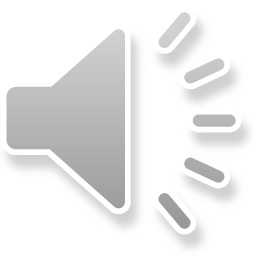 [Speaker Notes: This slide can be accessed from Jamboard:
Using this task and Math Practice Progression document as a reference, relate the task to the Progressions.]
Share Out
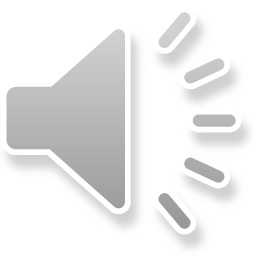 [Speaker Notes: After BORs’ time is over, it is an opportunity to share your thoughts.]
SMP.8: Avenue of Thinking
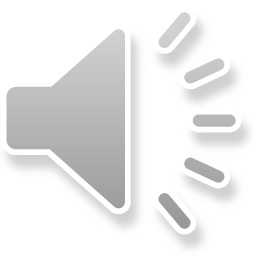 NCTM “Look Fors”
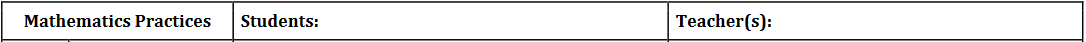 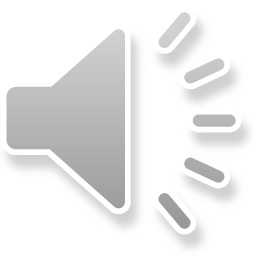 [Speaker Notes: https://www.google.com/search?q=nctm+math+practice+look+fors&rlz=1C1GCEU_enUS820US820&oq=NCTM+math&aqs=chrome.1.69i57j35i39j0i20i263j0l2j69i60l3.3630j0j4&sourceid=chrome&ie=UTF-8]
SMP.8: Implementing Standards for Math Practices
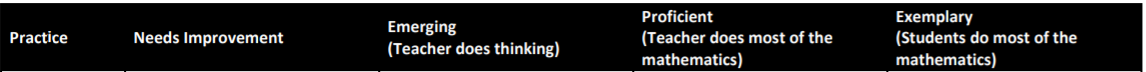 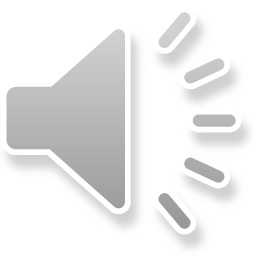 [Speaker Notes: This is a rubric for the teachers to assess tasks they selected to develop SMP.8.]
SMP.8: Student Rubric
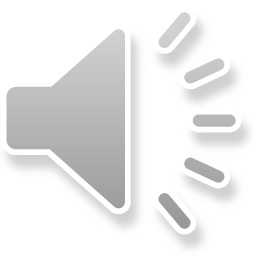 [Speaker Notes: This rubric is to help teachers to evaluate students’ ability to use SMP.8 or Look for and express regularity in repeated reasoning. 
Teachers can rewrite this rubric so that it can become the tool for the students]
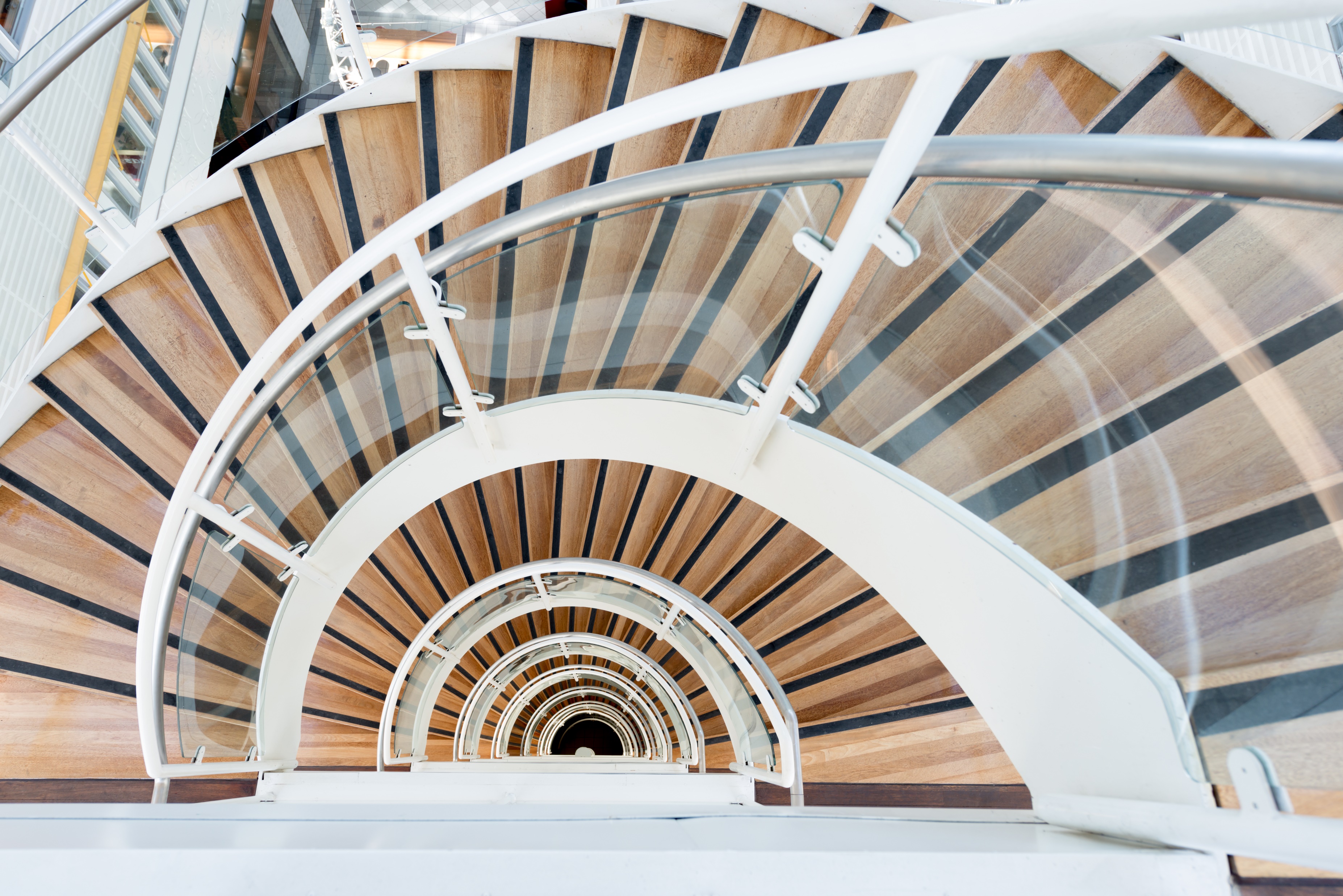 “The more we observe patterns, the more we connect the dots and make sense out of them, the more we learn.”
 Omar Cherif
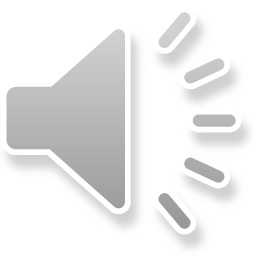 Mathematics Questions?
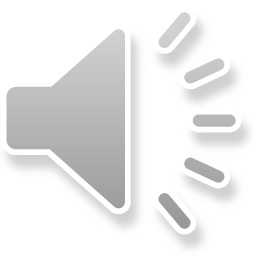 References
Illustrative Mathematics. (2014, May 6). Standards for Mathematical Practice: Commentary and Elaborations 
for 6–8. Tucson, AZ.

Koestler, C., Felton-Koestler, M. D., Bieda, K., & Otten, S. (2013). Connecting the NCTM process standards 
and the CCSSM practices. Reston, VA: The National Council of Teachers of Mathematics.

O'Connell, S., &  SanGiovanni, J. (2013). Putting the practices into action: Implementing the common core 
standards for mathematical practice, K-8. Portsmouth, NH: Heinemann.
.
Boston, M., Dillon, F., Smith, M., & Miller, S. (2017). Taking Action Implementing Effective Mathematics Teaching Practices, Grades 9-12. Reston, VA: The National Council of Teachers of Mathematics

Graham, K., Cuoco, A., & Zimmermann, G., (2010). Focus on High School Mathematics: Reasoning and Sense Making. Reston, VA: The National Council of Teachers of Mathematics
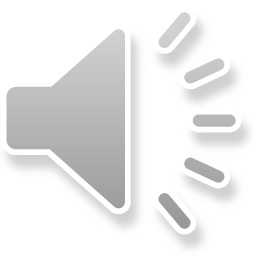 [Speaker Notes: The next couple slides show references and resorses I used for this presentation.]
References
https://www.louisianabelieves.com/docs/common-core-state-standards-resources/guide--teacher-planning-for-math-practice-implementation.pdf?sfvrsn=2
“The Power of Making Mistakes in Learning Math”
http://mathpractices.edc.org/browse-by-mps.html#overlay-context
https://www.insidemathematics.org/common-core-resources/mathematical-practice-standards
https://www.redlandsusd.net/site/handlers/filedownload.ashx?moduleinstanceid=8304&dataid=8093&FileName=Standards%20for%20Mathematical%20Practice%207.pdf
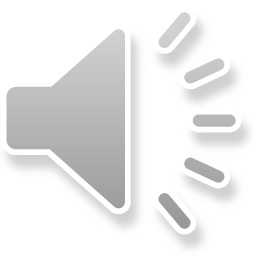 References
https://education.ohio.gov/getattachment/Topics/Learning-in-Ohio/Mathematics/Model-Curricula-in-Mathematics/Standards-for-Mathematical-Practice/Math-Practices-Rubric.pdf.aspx?lang=en-US
http://www.siam.org/Portals/0/Publications/Reports/gaimme-full_color_for_online_viewing.pdf?ver=2018-03-19-115454-057
http://education.ohio.gov/Topics/Learning-in-Ohio/OLS-Graphic-Sections/Learning-Standards 
https://docs.google.com/document/d/1zz8_G_qrdND_Ep2e4zvzICBHcOK_r61vfuwcHnP0oJk/edit
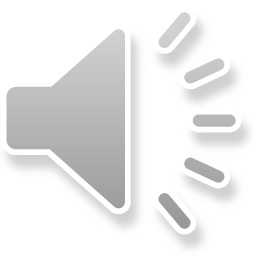 Resource Links
Standards for Mathematical Practice
Kindergarten - Grade 5 
Grades 6-8 
High School
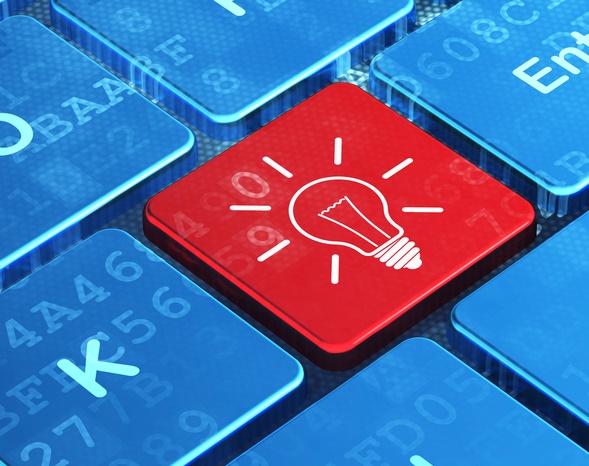 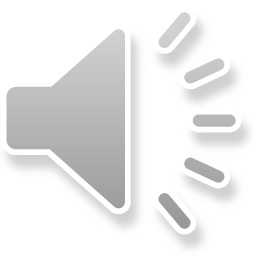 [Speaker Notes: Standards for MP: https://education.ohio.gov/getattachment/Topics/Learning-in-Ohio/Mathematics/Model-Curricula-in-Mathematics/Standards-for-Mathematical-Practice/Standards-for-Mathematical-Practice.pdf.aspx]
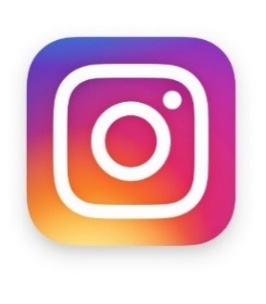 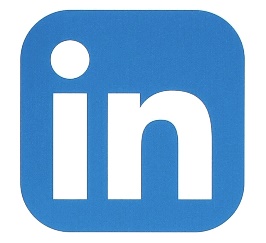 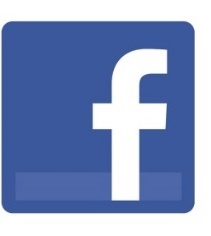 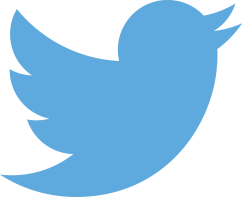 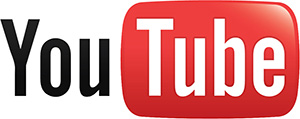 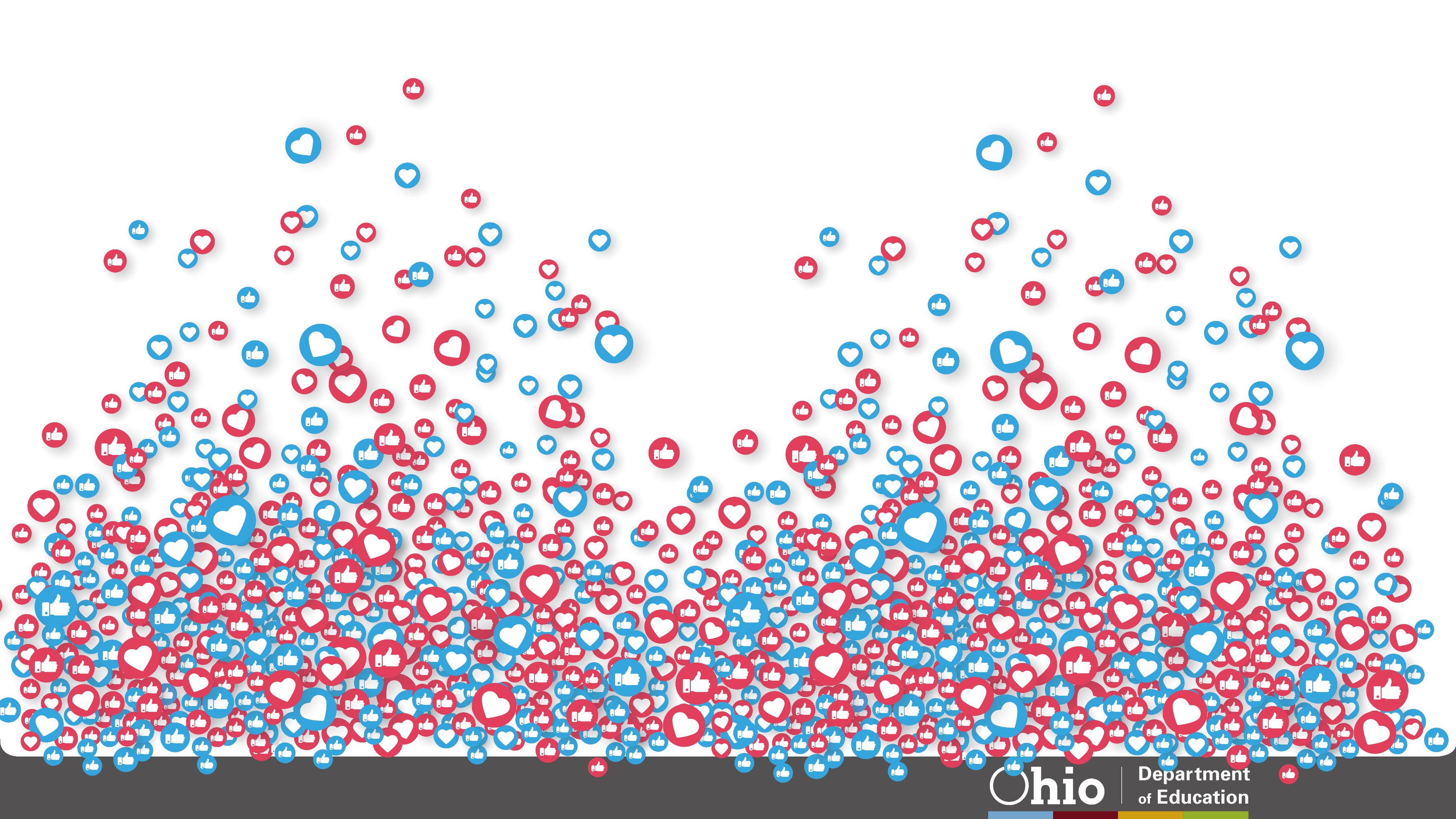 @OHEducation
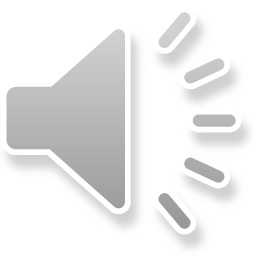